Men 們
What’s the difference?
Ni hao ma? 
Nimen hao ma?
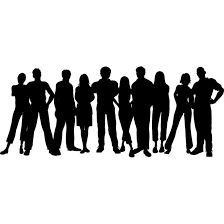 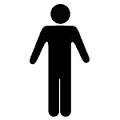 What’s the difference?
Ta shi xuesheng ma? 
Tamen shi xuesheng ma?
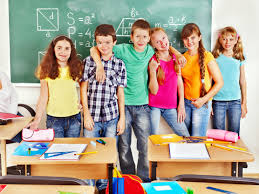 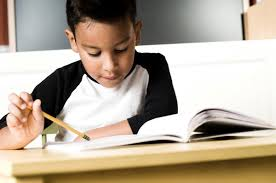 What’s the difference?
Wo you qianbi. 
Women you qianbi.
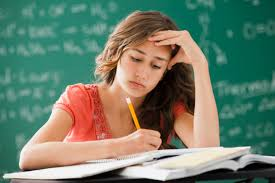 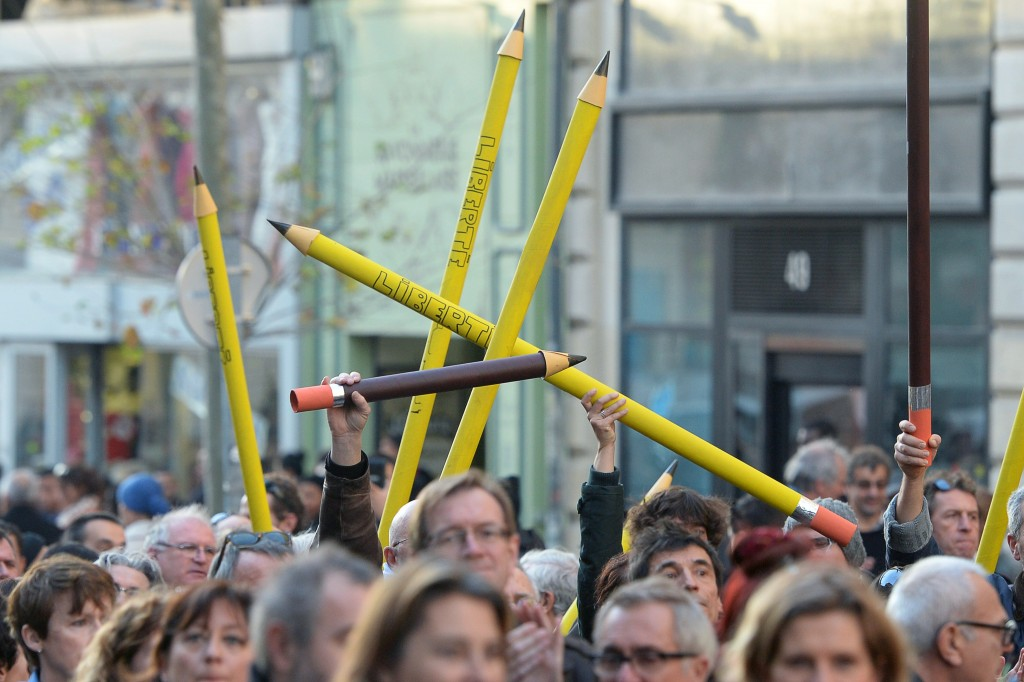 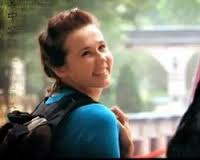